Quality Control of Herbal Drugs
INTRODUCTION TO HERBAL MEDICINES:-
The basic resources of medicines come from nature and they are used as
medicaments from ancient time to present day.
The traditional medicines used about 85% of the world population for  their health needs.
Indian healthcare consists of medical pluralism and Ayurveda still  remains dominant compared to modern medicine, particularly for  treatment of a variety of chronic disease conditions
It is essential to maintain safety, quality and efficacy of the plant and
their products to avoid and serious health problems
STANDARDIZATION:-
In recent years, there has been great demand for plant derived
products in developed countries. These products are increasingly  being	sought	out	as	medicinal	products,	nutraceuticals	and
cosmetics.
Standardization of herbal medicines is the process of prescribing  a set of standards or inherent characteristics, constant parameters,  definitive qualitative and quantitative values that carry an  assurance of quality, efficacy, safety and reproducibility.
Standardization” expression is used to describe all measures,  which are taken during the manufacturing process and quality  control leading to a reproducible quality.
NEED OF STANDARDIZATION:-
When	traditional	medicines	were	developed	technology	and  concept of standardization was quite different.
During	past	thousand	years	dynamic	process	of	evolution	may  have changed the identity of plant	material.
Due	to	commercialization,	supply	of	genuine	raw	material	has  become a challenge.
Properties of botanicals may have undergone change due to time  and environmental factors
QUALITY CONTROL METHODS FOR HERBAL  DRUGS
Powder fineness and sieve size
Determination of foreign matter
Macroscopic	and	microscopic
examination
Thin-layer chromatography
Determination of ash
Determination of haemolytic  activity
Determination of tannins
Determination of swelling index
Determination of foaming index
Determination of pesticide residues
Determination of arsenic and heavy  metals
Determination of microorganisms
Radioactive contamination
Determination  matter
Determination
volatile matter
of	extractable
of	water	and
Determination of volatile oils
Determination of bitterness value
POWDER FINENESS AND SIEVE SIZE:-
Powders:-
The coarseness or fineness of a powder is classed according to the nominal  aperture size expressed in hum of the mesh of the sieve through which the  powder will pass.
DETERMINATION OF FOREIGN MATTER:-
Medicinal plant materials should be entirely free from visible signs of  contamination by moulds or insects, and other animal contamination,  including animal. No abnormal odour, discoloration, slime or signs  of deterioration should be detected.
Procedure:-
100-500g of sample
Spread out as a thin layer  Detected by inspection eye/lens  Separate & weigh

Calculate the percentage
MACROSCOPIC AND MICROSCOPIC EXAMINATION:-
Macroscopic examination:-
Size:-measured by graduated ruler.
Colour:-sample Vs reference – colour comparison.
Surface characteristics, texture & fracture characteristics:-
Examined by using a magnifying lens.
Odour:-characteristic & strength of the odour (weak, none, distinct, strong)
and odour sensation (aromatic, fruity, rancid, mouldy etc.)
Taste:-applied only if required specifically.
13
Microscopic examination:-
Preliminary treatment.
Classification of microscopic particles
Chemical detection of cell walls & contents
Disintegration of tissues
Measurement of specimens-microscope, stage micrometer,  ocular micrometer
Leaf surface data
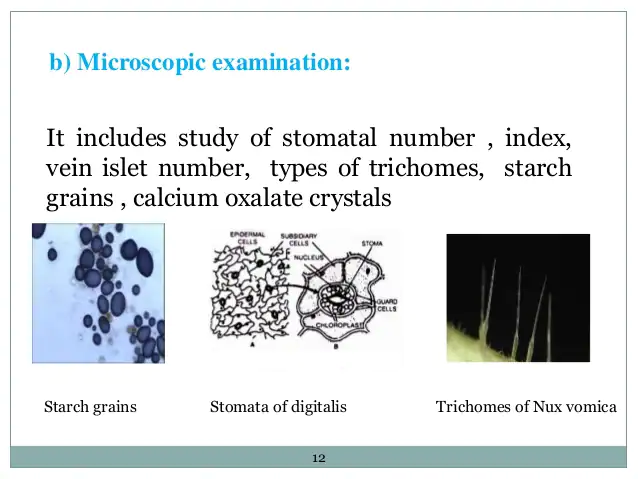 14
THIN-LAYER CHROMATOGRAPHY:-
Thin-layer	chromatography	is	particularly	valuable	for	the	qualitative  determination of small amounts of impurities.
type of adsorbent and method of activation; if no information on the
latter can be obtained, heat at 110°C for 30 minutes;
Method of preparation and concentration of the test and reference  solutions;
Volume of the solutions to be applied on the plate;
Mobile phase and the distance of migration;
Drying conditions (including temperature) and method of detection;
For the spots obtained:
− Number and approximate position, or the Rf values
− Fluorescence and colour.
Distance travelled by solute
Rf Value =	-------------------------------------
Distance travelled by solvent
DETERMINATION OF ASH:-
The residue remaining after incineration is the ash constant of the drug,  which simply represents inorganic salts, naturally occurring in drug or  adulterating, identification
https://www.youtube.com/watch?v=0YGRh8yjwws
Method:-Determination of Total ash:-

                2-4g of powder
       500-600o        until white

 Ignited on platinum or silica crucible
 
      
     Cool in desiccators for 30min
 
 
Weigh & calculate the content of total ash in mg per g of air-dried material.
Determination of acid insoluble ash:-
Ash obtained in total ash


Add to the beaker & add 25mL of 2M HCl


 Collect the insoluble matter by filtration using ash less filter paper

Ignite the filter paper

Cool the obtained ash in dessicator for 30 min

Weigh & calculate the content of acid insoluble ash in mg per g of air-dried material.
https://www.youtube.com/watch?v=JecqdeVUTpE
Determination of water-soluble ash
Ash obtained from total ash


Add to the beaker & add 25mL of water
Collect the insoluble matter by filtration using ash less filter paper  Ignite the filter paper

Cool the obtained ash in dessicator for 30 min


Weigh & calculate the content of water soluble ash in mg per g of air-dried material.
DETERMINATION OF EXTRACTABLE MATTER:-
This method determines the amount of active constituents extracted with  solvents from a given amount of medicinal plant material.
Hot-extraction method:-
4.0g of coarsely powdered air-dried material, accurately weighed, in a glass-stoppered conical flask.

Add 100ml of water and weigh to obtain the total weight including the flask.

Shake well and allow to stand for 1 hour.

Reflux condenser to the flask and boil gently for 1 hour; cool and weigh.

Shake well and filter rapidly through a dry filter.

Transfer 25 ml of the filtrate to a tarred flat-bottomed dish


Dry at 105°C for 6 hours, cool in a desiccator for 30 minutes,
Weigh & calculate the content of extract in mg per g of air-dried material.
Cold-extraction:-
4.0g of coarsely powdered air-dried material, accurately weighed, in a glass-stoppered conical flask.
Macerate with 100ml of the solvent specified for the plant material concerned for 6 hours,  Shaking frequently, then allow to stand for 18 -24 hours.
Transfer 25 ml of the filtrate to a tared flat-bottomed dish  Dry at 105°C for 6 hours, cool in a desiccator for 30 minutes

Weigh & calculate the content of extract in mg per g of air-dried material.
https://www.youtube.com/watch?v=RU4nr0xxMo0
https://www.youtube.com/watch?v=w8zi99R2t2o
DETERMINATION OF VOLATILE OILS:-
Volatile oils are characterized by their odour, oil-like appearance and ability  to volatilize at room temperature.
https://www.youtube.com/watch?v=s_KuvXXvgX4
https://www.youtube.com/watch?v=iWwnH--TZuU
       Method:-
Specified quantity of material
Heating 60-70 ° C                                                                                                                                  
After 10 min, recorded volume of oil collected
Substract from solvent to use  Difference gives volume of oil in sample

Calculate oil content as mL/100g
An excess of water in medicinal plant materials will encourage   microbial growth, the presence of fungi or insects, and deterioration  following hydrolysis.
The test for loss on drying determines both water and volatile  matter.
Drying can be carried out either by heating to 100-105 °C or in  a desiccator over phosphorus pentoxide R under atmospheric or  reduced pressure at room temperature for a specified period of  time.
The desiccation method is especially useful for materials that  melt to a sticky mass at elevated temperatures.
DETERMINATION OF BITTERNESS VALUE:-
Medicinal plant materials that have a strong bitter taste ("bitters") are  employed therapeutically, mostly as appetizing agents.
The bitter properties of plant material are determined by comparing the  threshold bitter concentration of an extract of the materials with that of a  dilute solution of quinine hydrochloride. The bitterness value is expressed  in unit’s equivalent to the bitterness of a solution containing 1g of quinine
hydrochloride in 2000 ml.
2000xC	
axb
Bitterness	=
Where a = the concentration of the stock solution (SaT) (mg/ml),
b = the volume of ST (in ml) in the tube with the threshold bitter concentration,  
c = the quantity of quinine hydrochloride (in mg) in the tube with the threshold  bitter concentration.
DETERMINATION OF HAEMOLYTIC ACTIVITY:-
The haemolytic activity of plant materials, or a preparation containing  saponins, is determined by comparison with that of a reference material,  saponins, which has a haemolytic activity of 1000 units per g.
Method:-
Suspension of erythrocytes
Mixed
Equal volumes of a serial dilution of the plant material extract.
Stand for 10 min
Lowest concentration to effect complete haemolysis is determined
1000xa 
b
Haemolytic activity =
Where 1000 = the defined haemolytic activity of saponins R in relation to ox blood,  a= quantity of saponins
b= quantity of drug
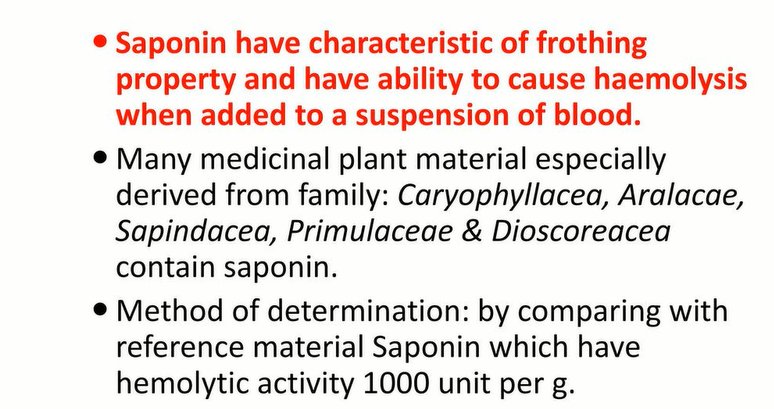 https://www.youtube.com/watch?v=1NsisPegdqQ
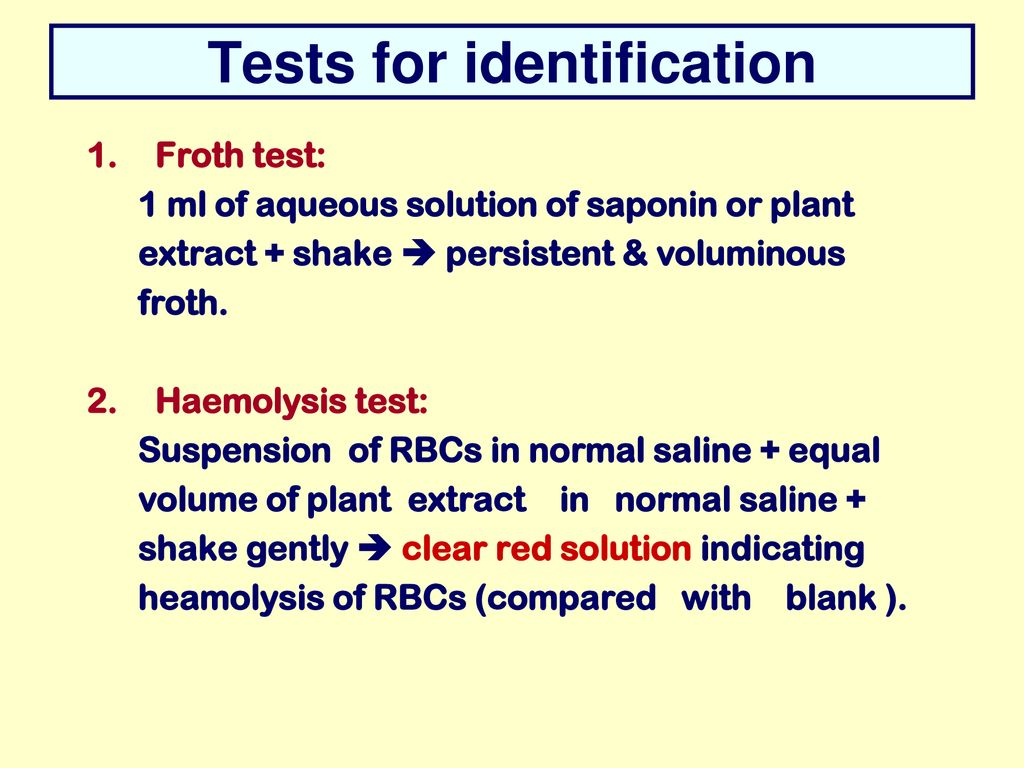 DETERMINATION OF TANNINS:-
Method:-
Sample + 150ml of water

Cool, transfer the mixture to a 250-ml volumetric flask and dilute to volume with water.

Allow the solid material to settle
Filter the liquid through a filter-paper, diameter 12cm  Discarding the first 50ml of the filtrate.
Total amount of material  powder,
that is extractable into water,
Evaporate 50.0ml of the plant  material extract to dryness
dry,1050c,4hrs
Weigh %.
DETERMINATION OF SWELLING INDEX:-
The swelling index is the volume in ml taken up by the swelling of 1 g of  plant material under specified conditions.


Method:-
1 g of plant material into 25 mL measuring cylinder +25mL water
Shake the mixture thoroughly every 10 minutes for 1 hour  Allow to stand for 3 hours at room temperature, or as specified

Measure the volume in ml occupied by the plant material, including any sticky mucilage.
Many	medicinal	plant	materials	contain	saponins	that	can	cause	a  persistent foam when an aqueous decoction is shaken.
https://www.youtube.com/watch?v=5w5qs78iZ7w&t=224s

1 g of the plant material + 100ml of water (500mL conical flask)


Cool and filter into a 100-ml volumetric flask
Pour the decoction into 10 stoppered test-tubes in successive portions  Dilute to volume (10ml) with water.
Allow to stand for 15 minutes  Measure the height of the foam.
DETERMINATION OF FOAMING INDEX:-
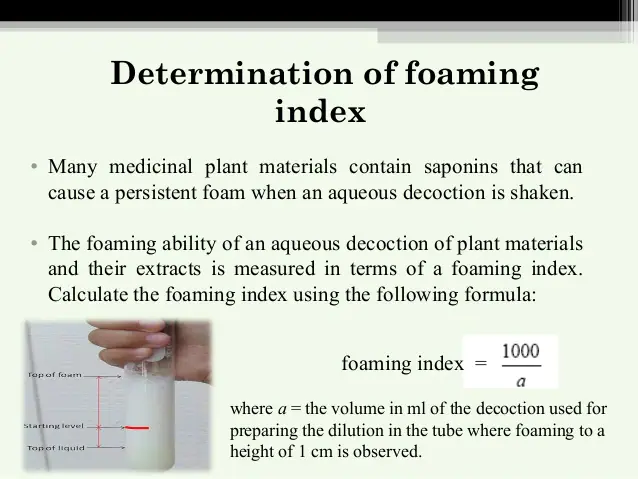 DETERMINATION OF PESTICIDE RESIDUES:-
Medicinal plant materials are liable to contain pesticide residues which
accumulate	from  agricultural	practices,	such  as  spraying,	treatment	of
soils during cultivation, and administration of fumigants during storage.
Maximum residue limit can be calculated by using following formula:-
ADL *W * E	
MDI * (100 * Safety factor)
Maximum residue limit	=
Where ADL= Acceptable daily limit  W= body weight
MDI=Mean daily intake of drug  E=Extraction factor
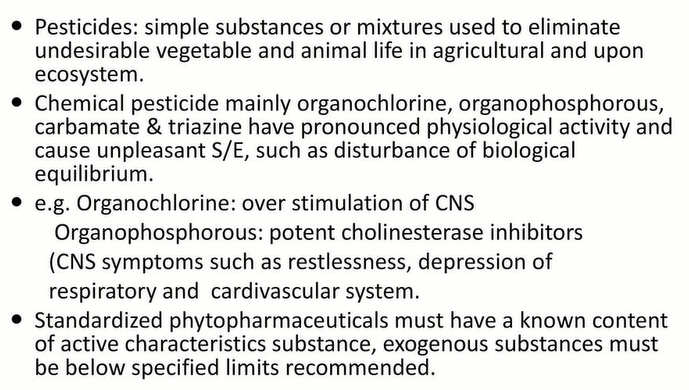 DETERMINATION OF ARSENIC AND HEAVY METALS
Contamination of medicinal plant materials with arsenic and heavy metals  can be attributed to many causes including environmental pollution and  traces of pesticides.
Limit test for arsenic:-
The amount of arsenic in the medicinal plant material is estimated by  matching the depth of colour with that of a standard stain.
Limit test for cadmium and lead:-
The method of determination is left to the analyst. Nevertheless, the  determination must be consistent and sensitive enough to allow comparison  with a reference material.
DETERMINATION OF MICROORGANISMS:-
Medicinal plant materials normally carry a great number of bacteria and  moulds, often originating in soil. While a large range of bacteria and fungi  form the naturally occurring microflora of herbs, aerobic spore-forming  bacteria frequently predominate.
Current practices of harvesting, handling and production may cause  additional contamination and microbial growth.
The determination of Escherichia coli and moulds may indicate the  quality of production and harvesting practices.
Method:-
Preparation of sample solution (plant extract)
Preparation of culture media  Sample added to the culture media

Incubate for 24hrs to 48hrs at aseptic condition

Growth of microorganisms can be identified by turbidity/staining with suitable reagents
RADIOACTIVE CONTAMINATION:-
A certain amount of exposure to ionizing radiation cannot be avoided since  there are many sources, including radionuclides occurring naturally in the  ground and the atmosphere.
Method of measurement:-
Since radionuclides from accidental discharges vary with the type of facility
involved, a generalized method of measurement is so far not available.  However, should such contamination be of concern, suspect samples can be  analysed by a competent laboratory. Details of laboratory techniques are  available from the International Atomic Energy Agency (IAEA).
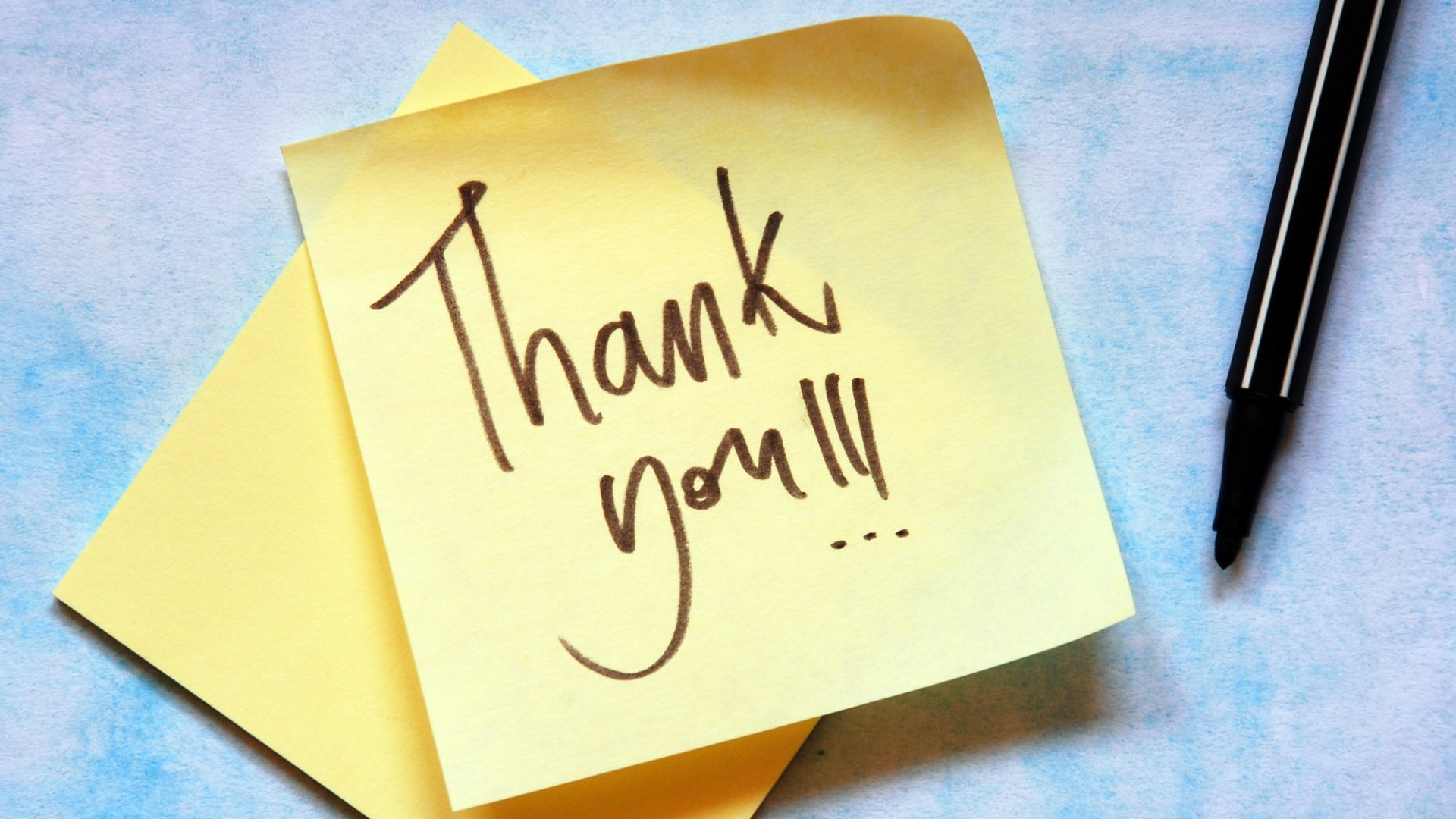